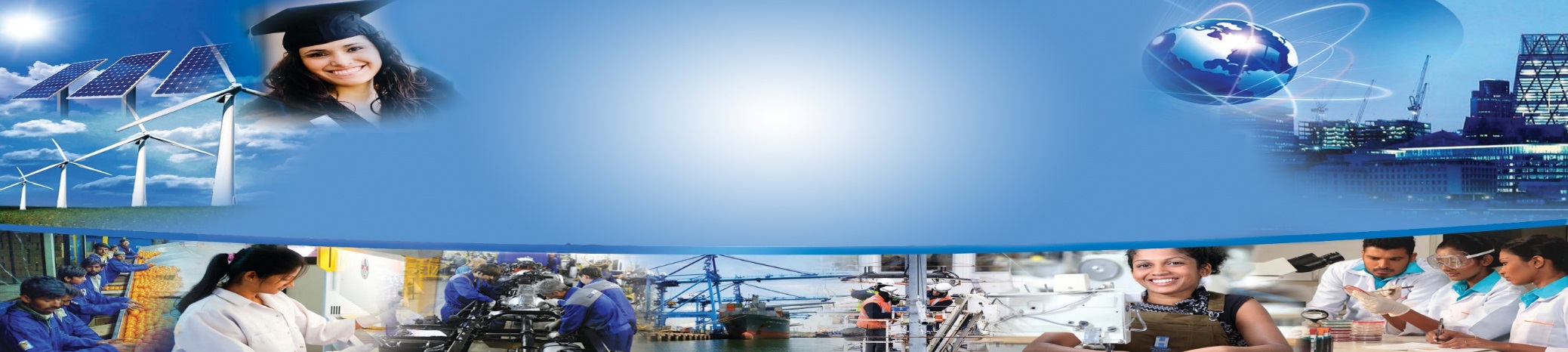 Accelerating Higher Education Expansion and Development (AHEAD) Program
by
Harsha Aturupane
Lead Economist, The World Bank
 2018
THE WORLD BANK
Owned by about 180 countries (including Sri Lanka)

Initially established to help reconstruction of countries affected by the Second World War

Currently supports development of low-income countries (grants and soft loans) and middle-income countries (soft loans)

Focus on equity and social justice – the poor, and the bottom 40 percent of income groups
Countries Developed with World Bank AssistanceSome Examples
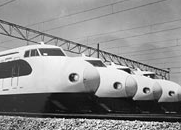 France
Germany
Italy
Austria
Japan
South Korea
Singapore
Hungary
Poland
Czech Republic
Slovak Republic
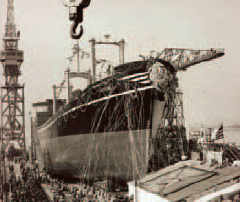 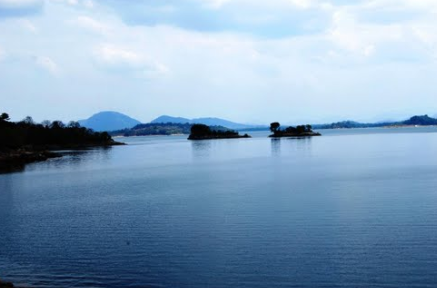 Higher Education Sector Challenges
Low gross enrolment ratio in Higher Education
Shortage of qualified academic staff 
Quality variation among institutions
Domination of teacher centered and passive student learning 
High variation in labor market prospects and employment experiences
Less focus on research and innovation 
Low level of public funding …..but improving in recent years
QAA system ………a new stage of development
Results Area One: Increasing Access to Higher Education in Priority Areas for Economic Development



Results Area Two: Improving the Quality of Higher Education



Results Area Three: Promoting Research, Development, and Innovation
AHEAD Operation in Support of the Sri Lanka Higher Education Development Strategy
AHEAD Characteristics
Operation Period	: ………….to June 2023
Value 			: US$ 100 Million

Program for Results Instrument
Program		: US$ 93 Million 
Project		: US$ 07Million

Results based financing
Disbursement linked indicators
AHEAD Investment for Higher Education in Sri Lanka
Economic and Social Development
Quantity and Quality of  Graduates
Innovations for industry
Student Intake
Academic research
Investment in Higher Education
Quality of Teaching and Learning
Quantity and Quality of Staff
Governance of Teaching and Learning
Governance of research and innovation
Focus on Economic Contribution of Graduates
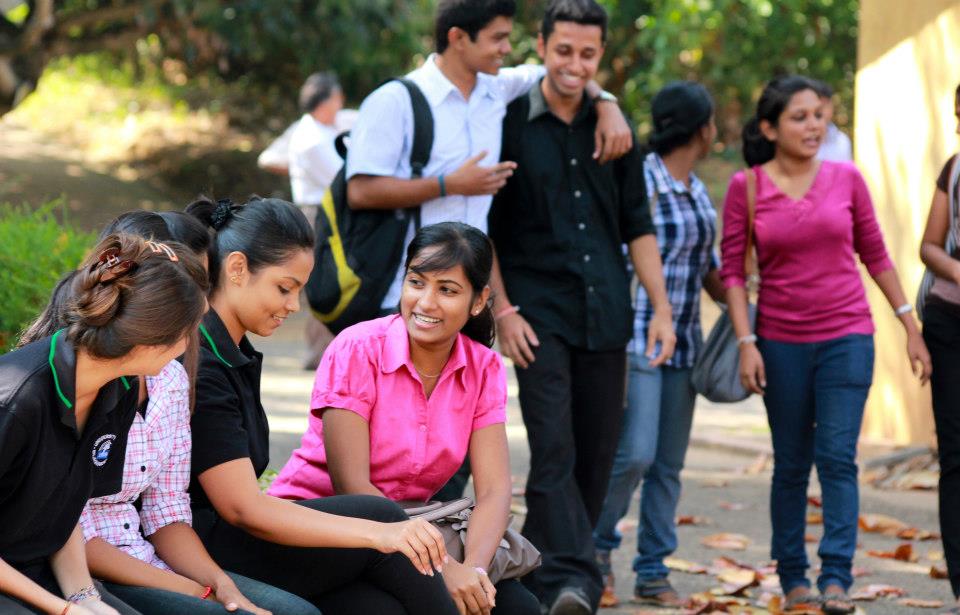 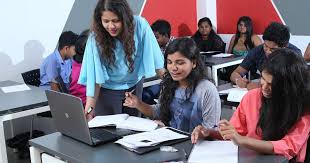 Focus on Research and Development and Innovation
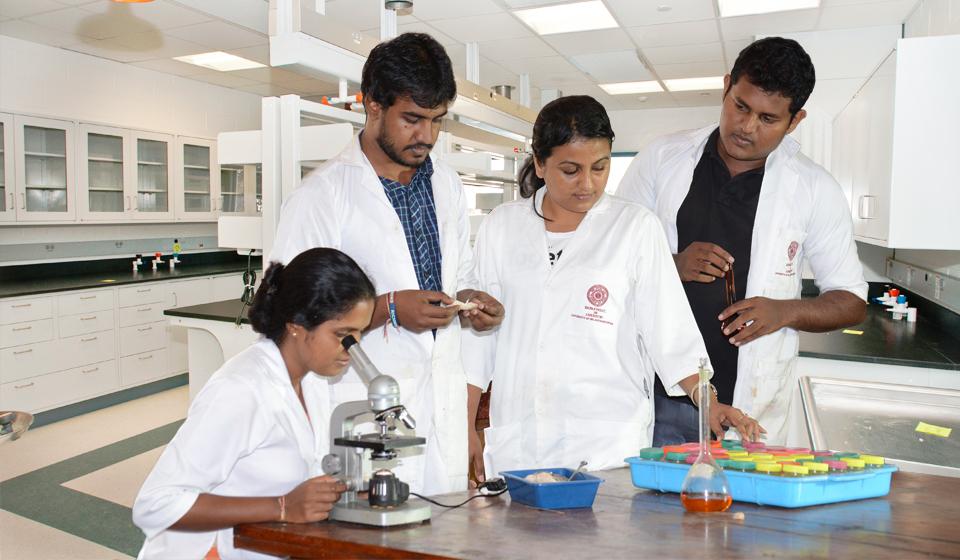 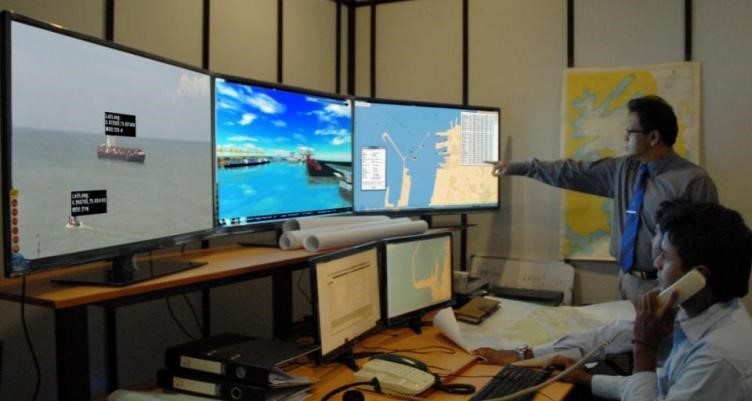 Lessons Learned from Previous Operations
1.	Mainstream operations within the government system
Management
Financing
Policy reforms

2.	Focus on results and outcomes
Endogenous outcomes
Exogenous impacts

3.	Provide multi-disciplinary technical support

4.  	Simplification of procedures

5.  	Inter-relationships between Results Areas
Support at University Level